Bonjour!
jeudi, le vingt-neuf février
Travail de cloche
Write a sentence which uses an indirect object pronoun.
Bonjour!
jeudi, le vingt-neuf février

un moment de culture francophone
avertissement
Révision (le jeu aux tapettes à mouches)
Pourquoi tombons-nous?
Nous tombons pour apprendre comment se lever.
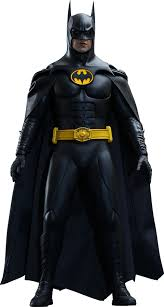 Sommes-nous prêts?

Nous sommes prêts !
Gioachino Rossini was born on February 29, 1792. He wrote over 30 operas which were so popular that be became very wealthy and retired at age 36, at which time he moved to Paris where he spent his next 30 years as a celebrated bon vivant.
Avertissement!
examen: Unité 6 et toutes les autres choses
DEMAIN ! vendredi, le premier mars
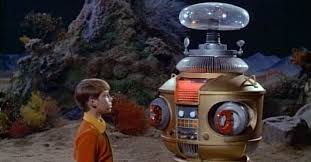 fêter	   l’amitié	   l’adolescence	ces	    rouge      descendre

un blouson	   blanche	   couleur   	me       moi      attendre    rose

un biscuit	   le bonheur      un divorcé      un chapeau      gris    la mort  

leur	   vendre	 la glace        l’amour       un rendez-vous    mettre    

rendre visite à        un chemisier        jaune       entendre       rendre

une invitée       l’enfance        une chaussure       noir      perdre     bleu
le passé composé
clothing
No written homework due Friday, March 1.
Étudiez
Billet de sortie
What is the age of the oldest person you know?

Remember to write a complete sentence.
[Speaker Notes: é]